ÇARPANLARINA AYIRMA
NBP101 MATEMATİK
ÖĞR. GÖR . SÜLEYMAN EMRE EYİMAYA
ÖZDEŞLİK
ÖZDEŞLİK
ÖZDEŞLİK
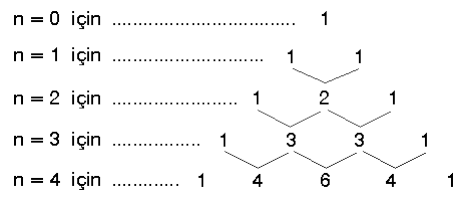 ÇARPANLARINA AYIRMA YÖNTEMLERİ
ORTAK ÇARPAN PARANTEZİNE ALMA
Ortak çarpan parantezine alırken önce her terimdeki ortak sayı çarpanını sonrada harfli ifadelerin ortak olanlarından küçük üslü olanlarını paranteze alırız.
*Örnek:14axy − 56axz = 14ax(y-4z) 
*Örnek: a(x+y) − b(x+y) =(x+y)(a-b)
GRUPLANDIRARAK ÇARPANLARA AYIRMA